The Goldilocks principle of covariate adjustment
In causal inference
The Goldilocks principle of covariate adjustment
Instrument
Confounder
Prognostic
Not too few
Confounding bias
Not too many
Post-treatment adjustment
Collider bias
Treatment
Outcome
Mediator
Collider
The Goldilocks principle of covariate adjustment
Instrument
Confounder
Prognostic
Not too few
Confounding bias
Not too many
Post-treatment adjustment
Collider bias 
Z-bias
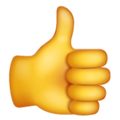 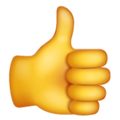 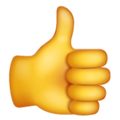 Treatment
Outcome
Mediator
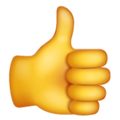 Collider
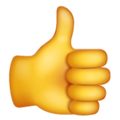